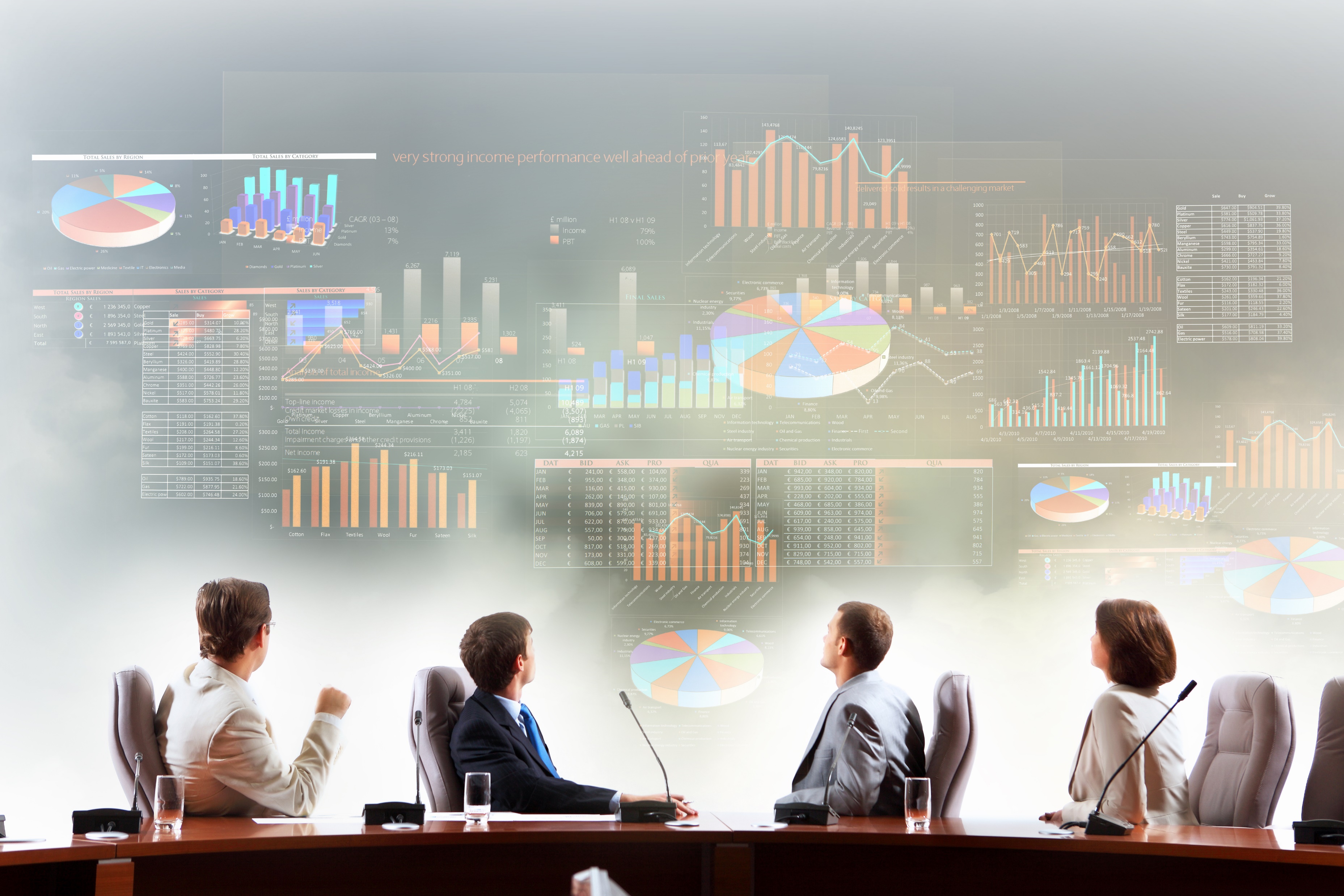 XYZ Company
To ABC
Quality of Earnings Findings Report
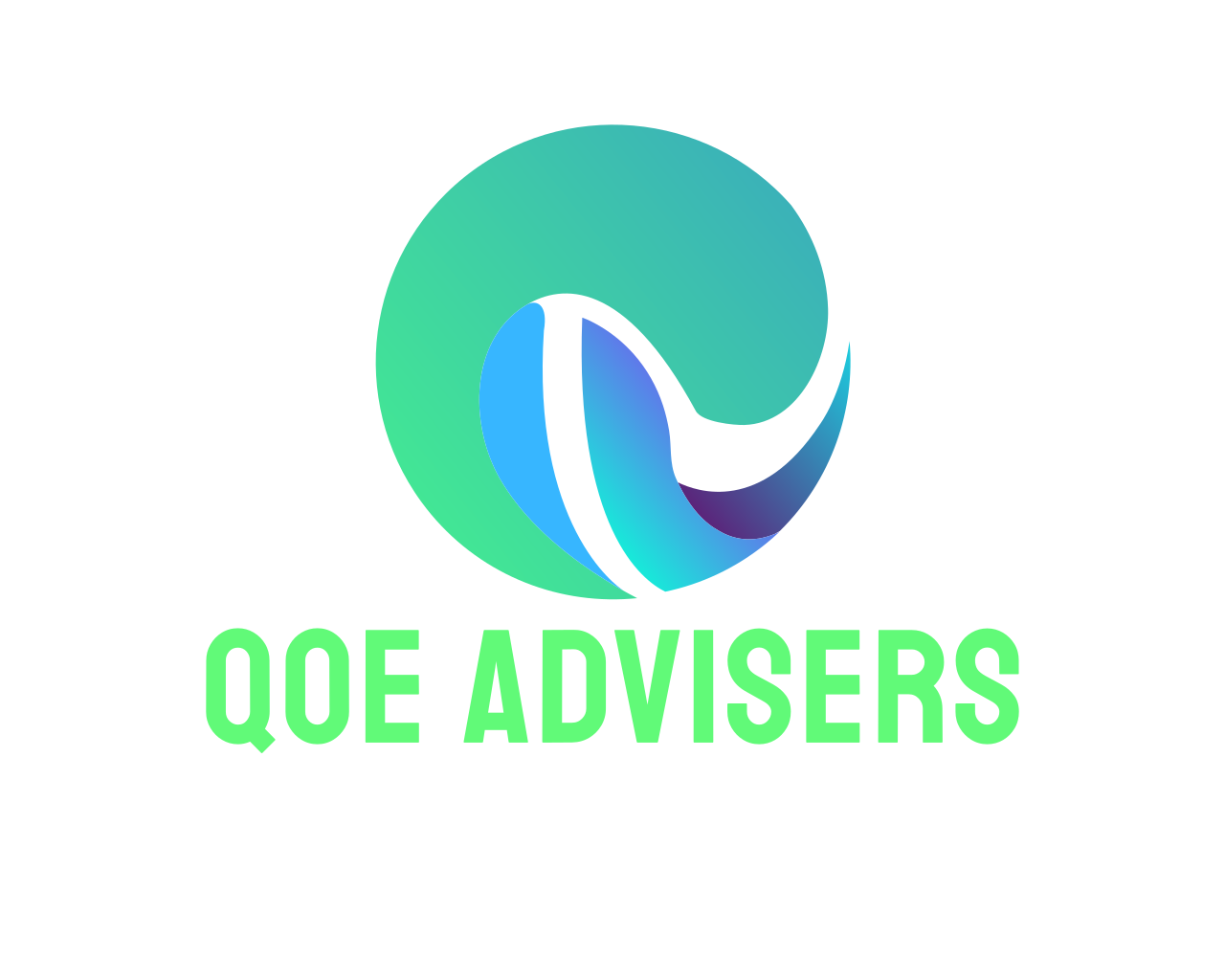 1
Kislay Shah CPA Commentary
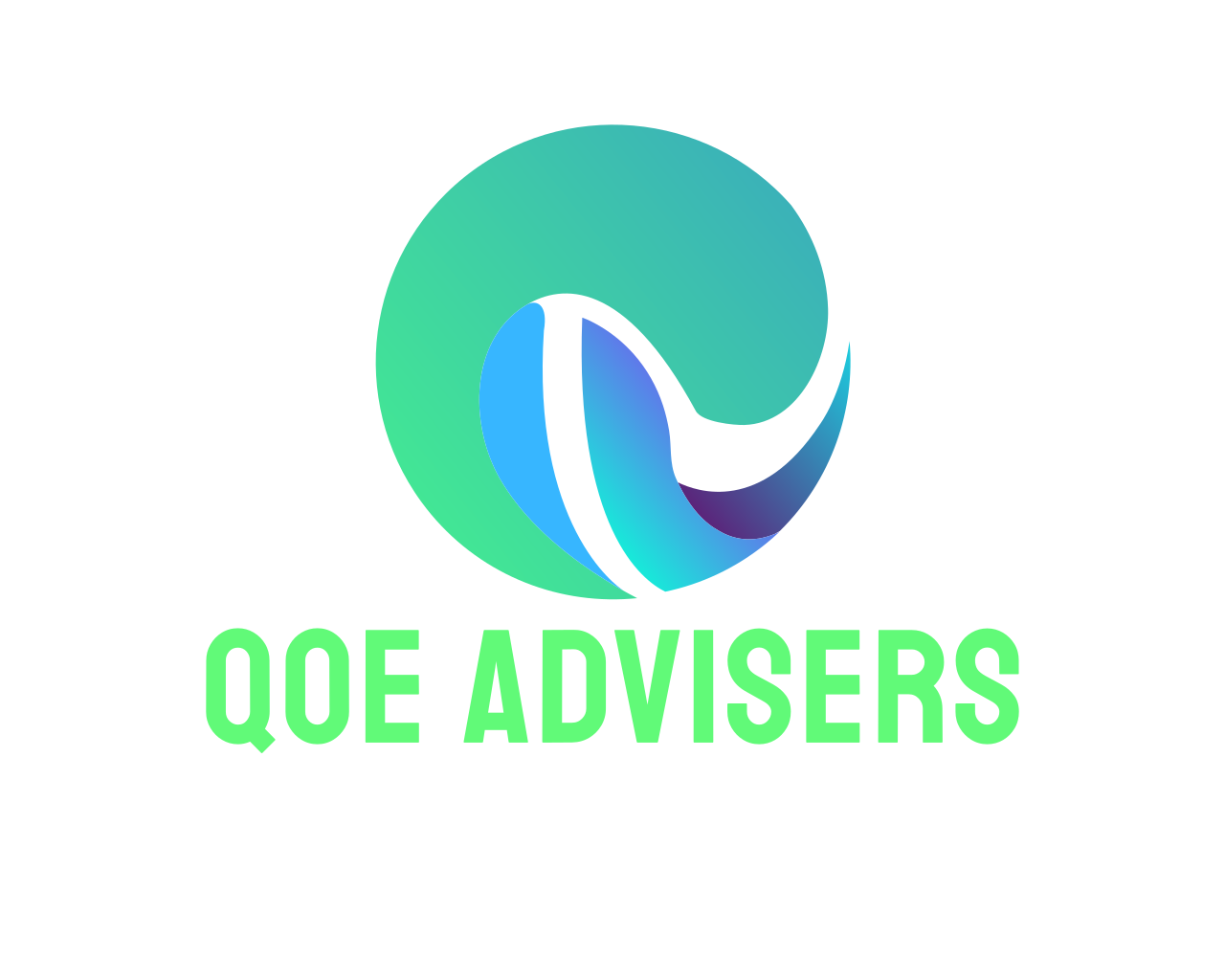 2
Important Message to Any Reader That Have Access to Presentation
Any person who is not an addressee of the related due diligence report or who has not signed and returned to Kislay Shah CPA a Report Access Letter is not authorized to have access to this Presentation. All authorized and unauthorized person obtain access to and read this Presentation, by reading this document such person accepts and agrees to the following terms:
The reader of this Presentation understands that the work performed by Kislay Shah CPA was performed in accordance with instructions provided by our addressee client and was  performed exclusively for our addressee client’s sole benefit and use.
The reader of this Presentation acknowledges that this document was prepared at the direction of our addressee client and may not include all procedures deemed necessary for  the purposes of the reader.
The reader of this Presentation will perform its own due diligence inquiries and procedures for all purposes, including satisfying itself as to the financial condition and control  environment of the Company.
The reader will not use this Presentation to solicit financing for the proposed transaction or disclose it or any portion thereof, or refer to Kislay Shah CPA, in connection with such effort.
The reader agrees that Kislay Shah CPA, its representatives, employees and agents neither owe nor accept any duty or responsibility to it, whether in contract or in tort (including without  limitation, negligence and breach of statutory duty), and shall not be liable in respect of any loss, damage or expense of whatsoever nature which is caused by any use the  reader may choose to make of this Presentation, or which is otherwise consequent upon the gaining of access to the Presentation by the reader.
The reader agrees that this Presentation is not to be referred to or quoted, in whole or in part, in any prospectus, registration statement, offering circular, public filing, loan, other  agreement or document and not to distribute the Presentation without Kislay Shah CPA’s prior written consent.
The reader shall make no claims whatsoever against Kislay Shah CPA, its representatives, employees or agents arising out of, or relating to, or in connection with this Presentation or any of the  contents hereof.
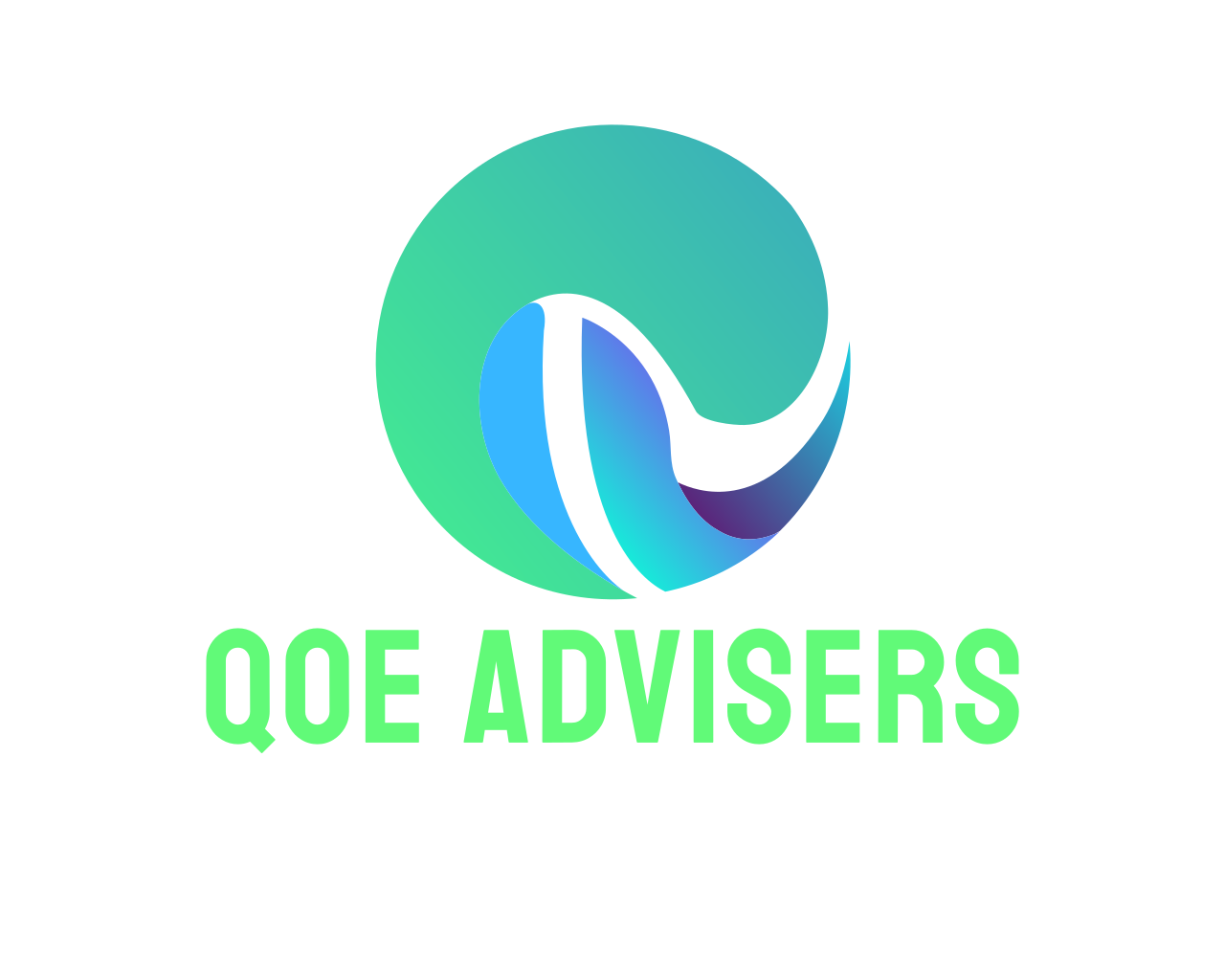 3
Scope of Work As Mutually determined
Please note all procedures performed are agreed to with the client
Sales – cash Vs Accrual
Sales Cut off and two year comparison
Expenses comparison of two year
Key expenses – Materials ratio to sales for two years
Employees – No of employees – analytical review – pay/year comparison
Adjustment of Net income to EBIDTA as provided
Management Adjustments
Comparison of Income Statement per financial statements to Tax returns
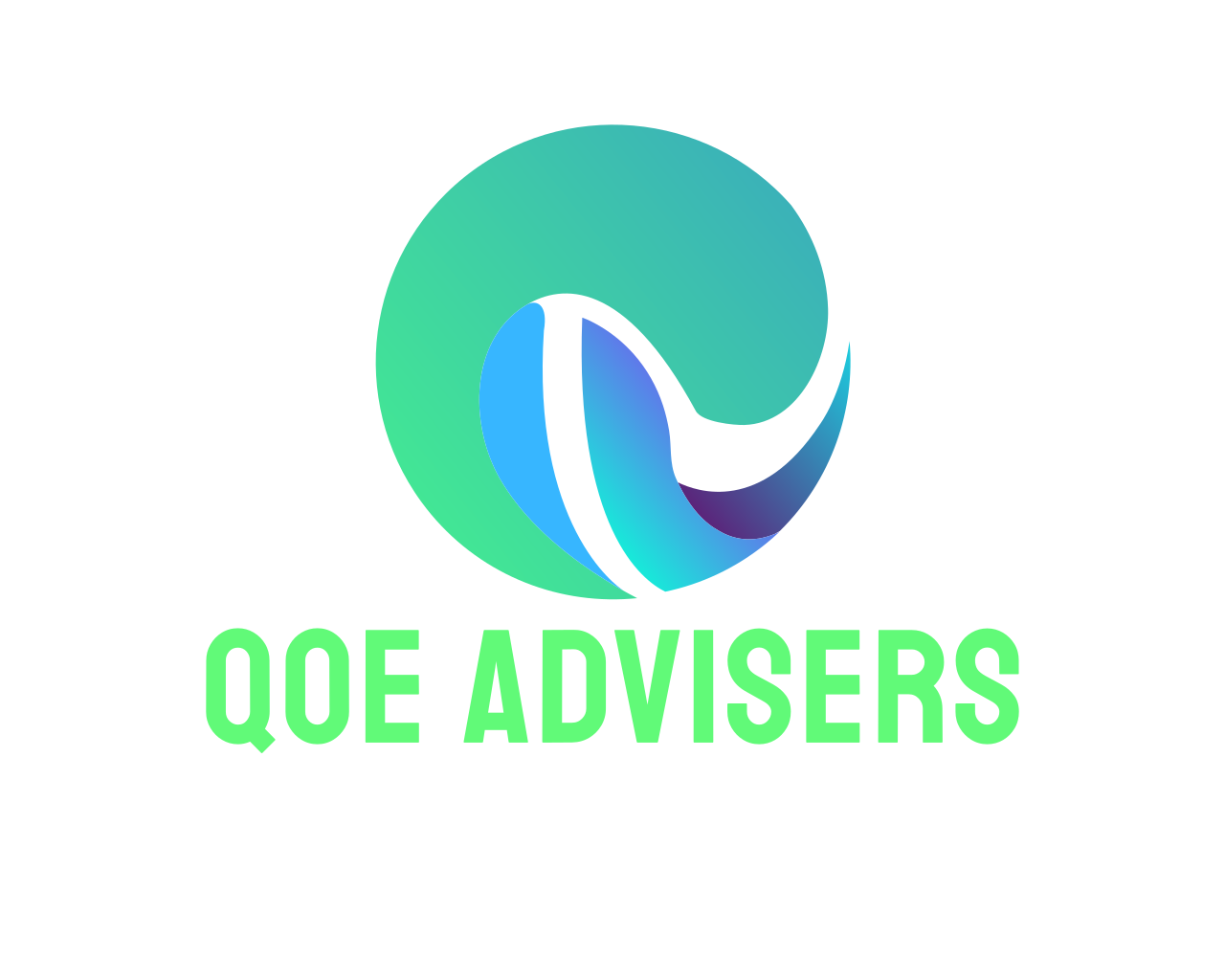 4
Scope of Work (Continued)
Compare inventory – work-in-progress from work schedule to Balance Sheet
Compare Debt as reported to bank statements
Interest schedule to bank statements
Compare cash /investments, if any to bank/broker statements
Compare depreciation and amortization schedules provided to financial statement
Accounts receivable aging analysis for subsequent receipts and recording of sales in reporting year
Accounts payable aging analysis for subsequent receipts and recording of expenses in reporting year
Subsequent bank transactions to year end date for items over/under recorded, if kept on an accrual basis
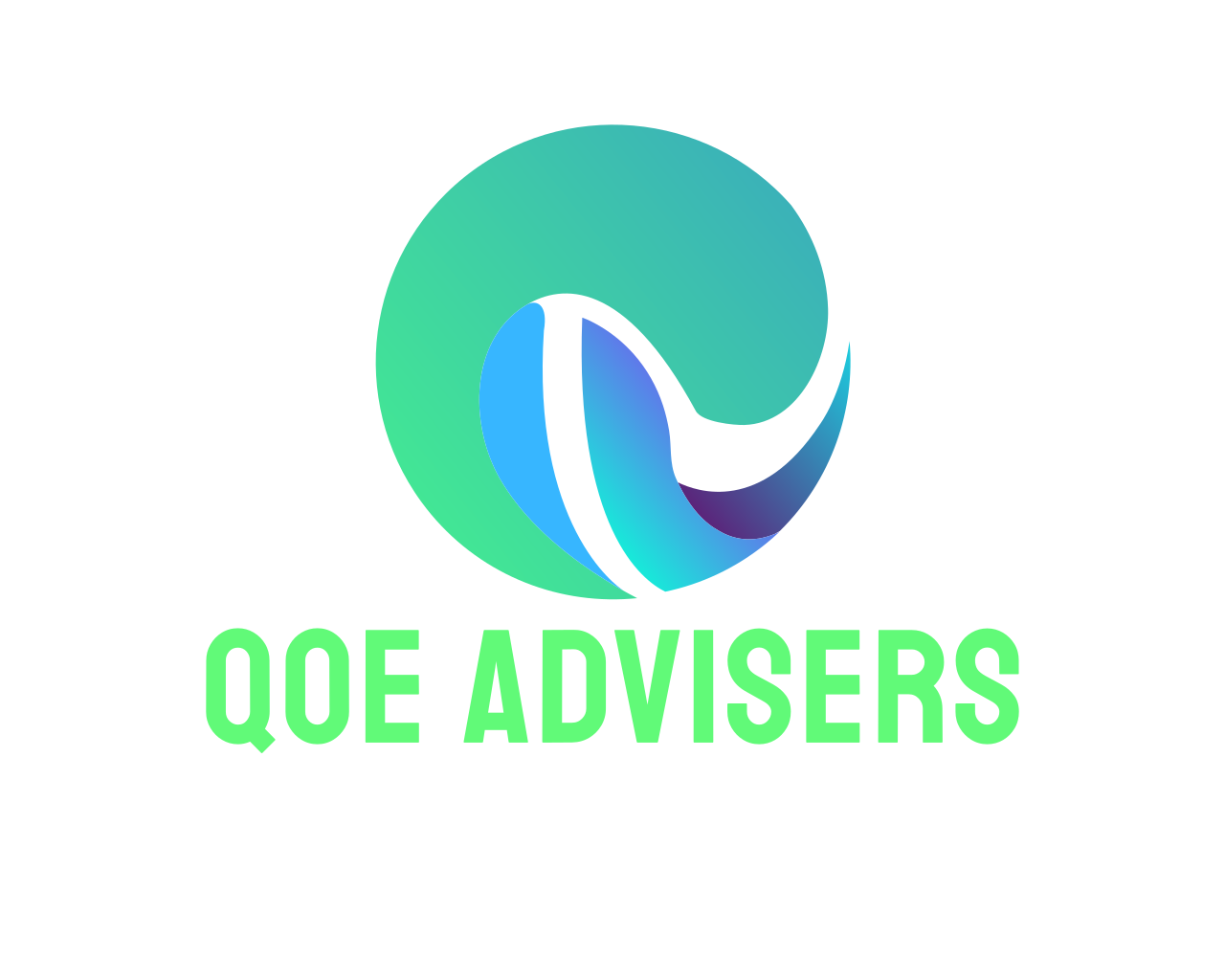 5
Scope of Work (Continued)
Compare Cash Flow analysis provided to financial statements and bank statements
Look at working capital requirement schedule provided to financial statement and other source analysis
Look at property and equipment, goodwill and equity roll-forward provided to financial statements

We do not do any record keeping for this assignment
Above are general procedures which may need to be tailored to Company specific, significance of a balance or transaction, time involved and as agreed to and approved by the client
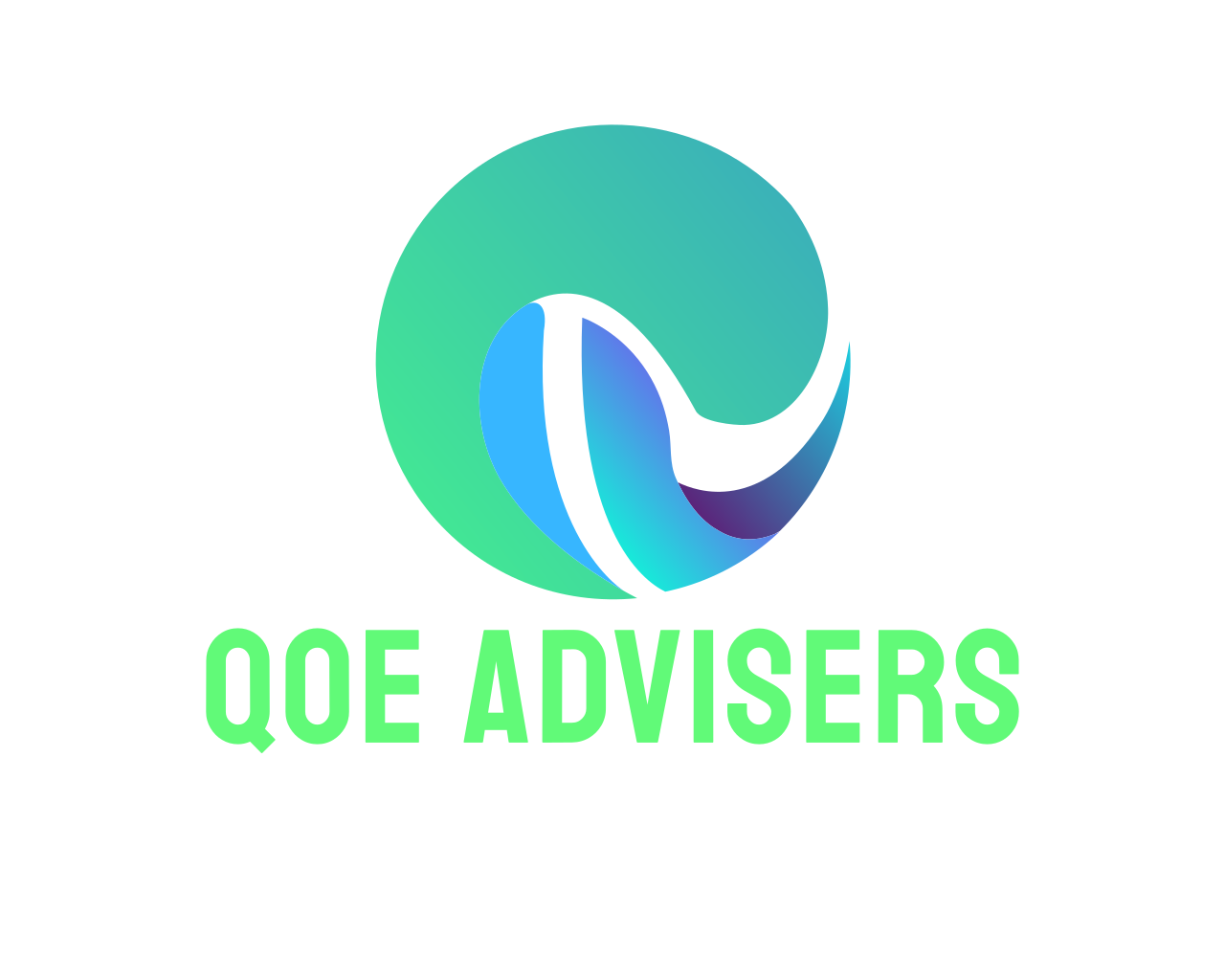 6
Interview Seller and Financial representatives
Such interviews are done in relation to financial QOE and their responses to questions asked will be included. These questions are agreed to with the client. We may discuss our notes with the interviewee and the client, as agreed upon with the client
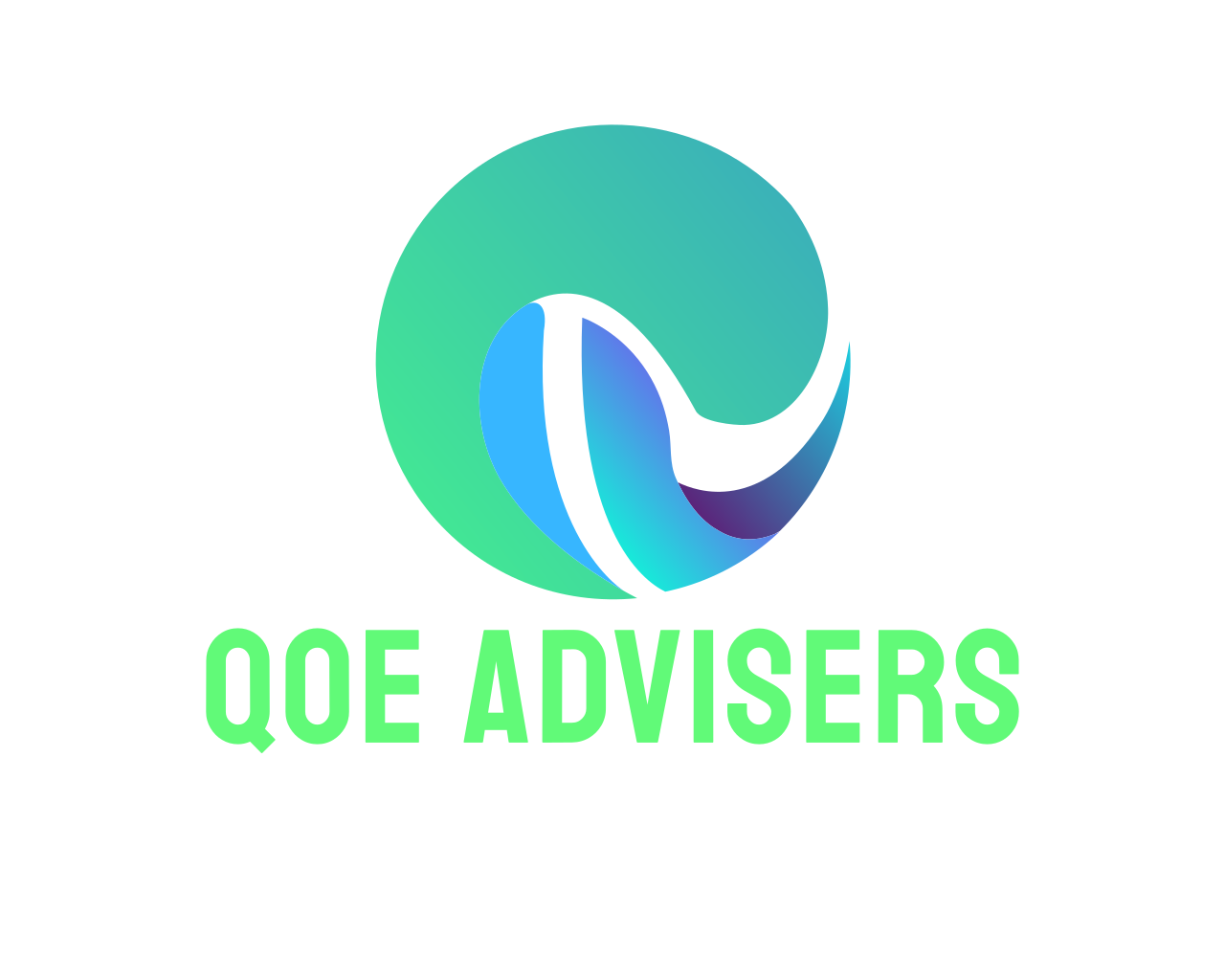 7
Summary Of Findings
Interpretation of Findings and Investment decisions are solely made by the client (Buyer)
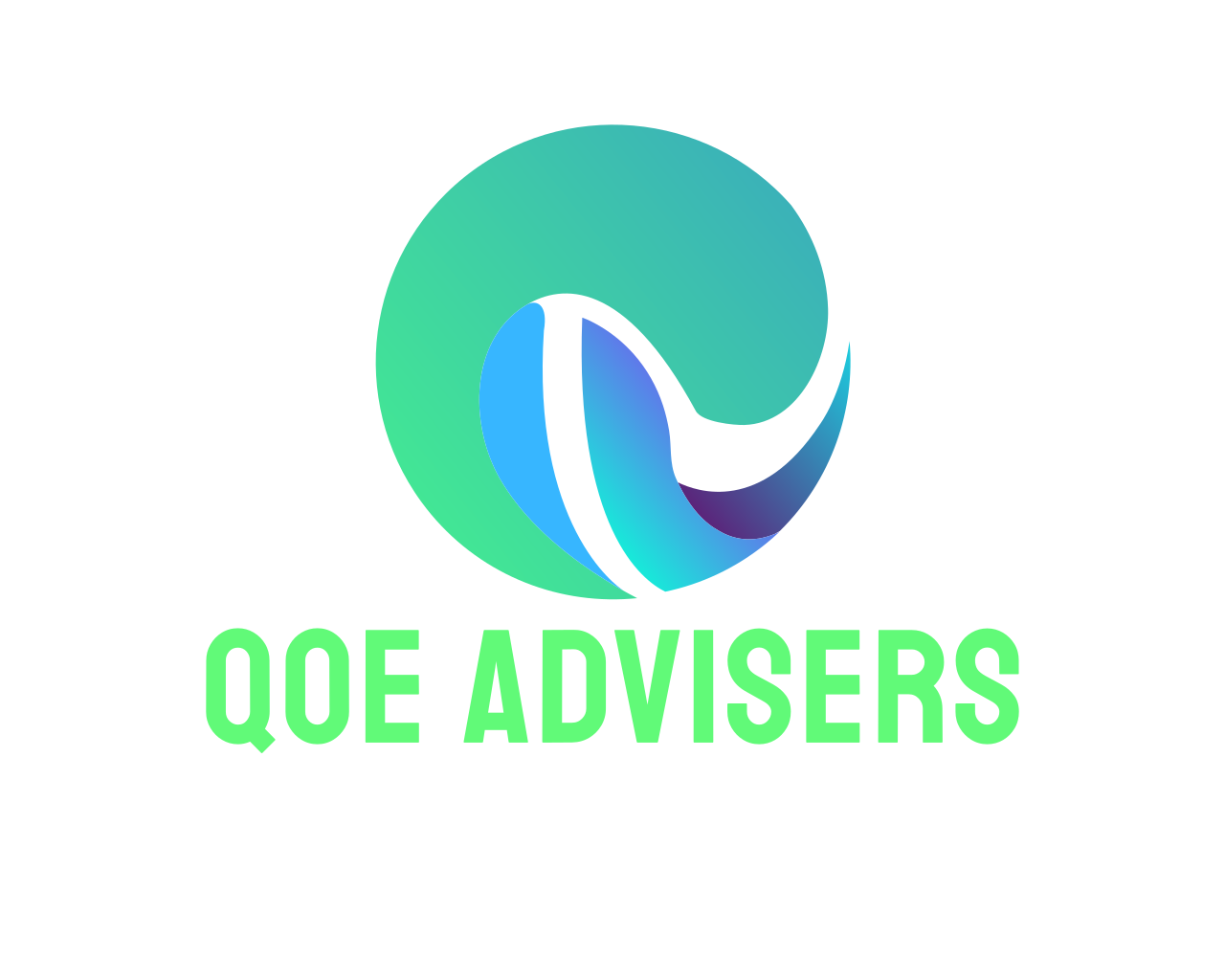 8
Appendix
Attachments as provided/References made to reports/documents provided
May attach certain analysis as needed and agreed to with the Client
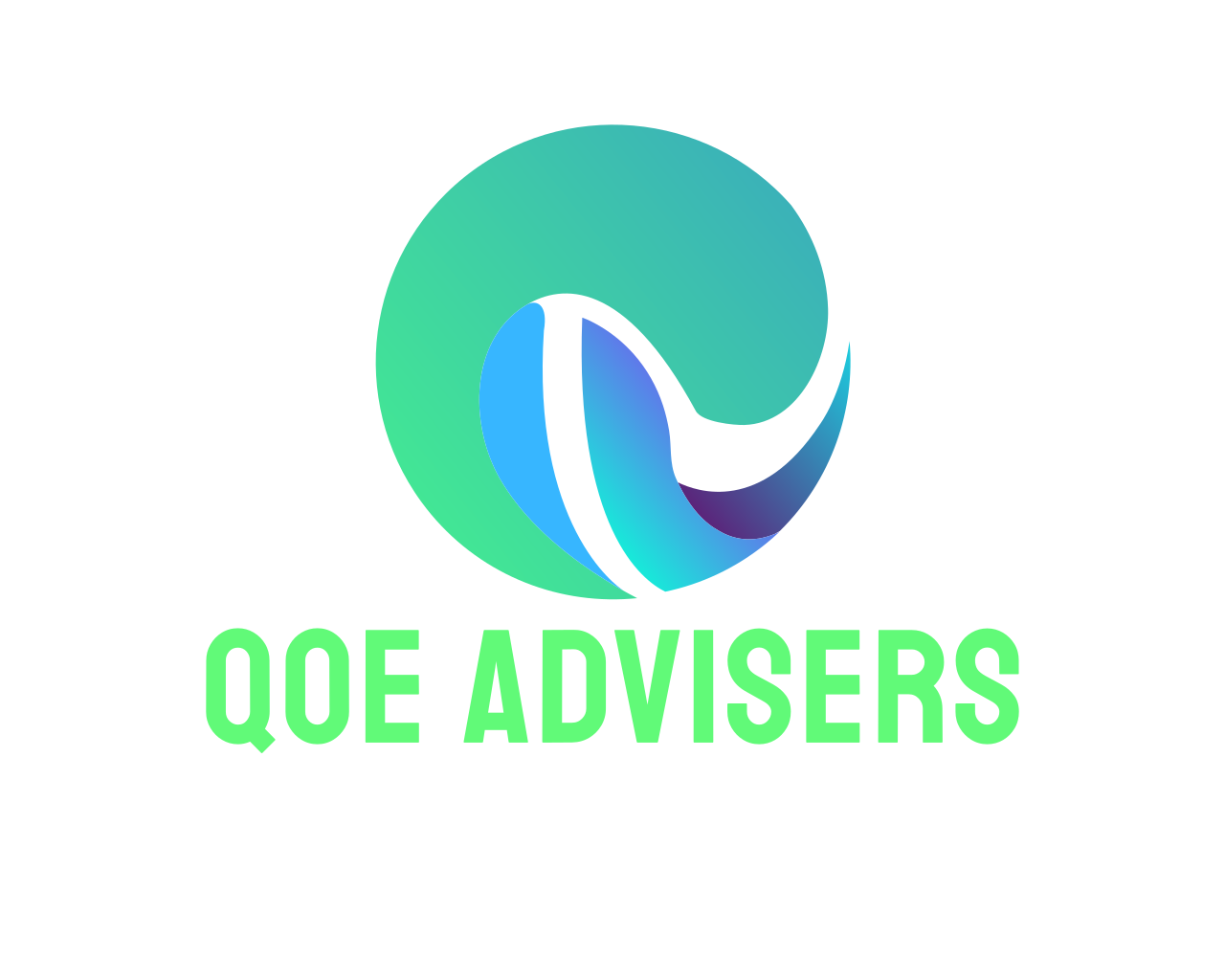 9